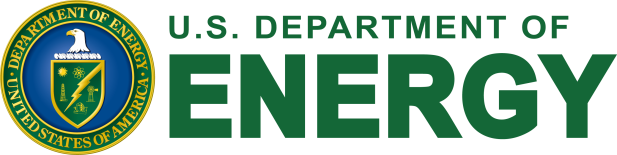 Opening Remarks
Jim Siegrist, DOE/Office of High Energy Physics
Goal of this meeting: international Community discussions on the path forward to an international long-baseline neutrino facility, along with discussion of support needed for a comprehensive global neutrino program.

The Particle Physics Project Prioritization Panel (P5) Report:
Long-baseline Neutrino Facility at Fermilab is top priority in its timeframe.
“A change in approach is…required,”  with full internationalization of all efforts.

Fruitful meeting this June, hosted by APPEC (Stavros Katsanevas, Chair), “International Neutrino Meeting on Large Neutrino Infrastructures”
“The agencies and laboratory directors invite the neutrino scientific community to develop urgently a coherent international program which exploits the [current and future] opportunities.”

Followed by a productive agency meeting July 14 at FNAL on modalities for agency cooperation on the global neutrino program.
P5 Report
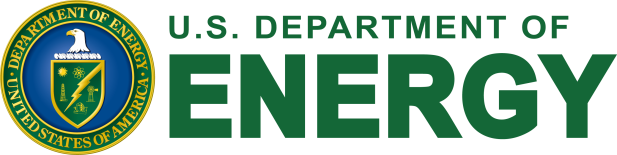 Recommendation 13:  “Form a new international collaboration to design and execute a highly capable Long-Baseline Neutrino Facility (LBNF) hosted by the U.S.  To proceed, a project plan and identified resources must exist to meet the minimum requirements in the text [of the report].  LBNF is the highest-priority large project in its timeframe.”

P5’s Minimum Requirements for LBNF:
Exposure > 120 kt·MW·yr  by 2035 timeframe
Underground far detector expandable to 40 kt LAr fiducial volume
1.2 MW beam power, upgradable
Capability to search for SNe bursts, proton decay

“To address even the minimum requirements…the expertise and resources of the international community are needed… The activity should be reformulated under the auspices of a new international collaboration, as an internationally coordinated and internationally funded program, with Fermilab as host.  There should international participation in defining the program’s scope and capabilities.  The experiment should be designed, constructed, and operated by the international collaboration.”
DOE Interpretation of P5
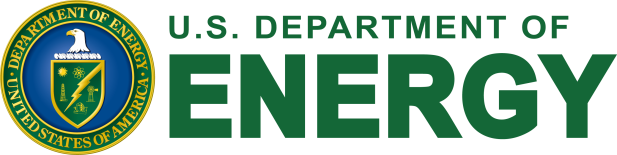 DOE interprets the P5 recommendations as meaning a comprehensive neutrino program should be supported with FNAL as the host for the keystone long-baseline project in the neutrino research portfolio. Effort should be supported to put the neutrino sector in both theory and experiment on as solid a foundation as the current collider program. 

This means significant research support will be needed to pursue studies of systematic effects impacting both short and long baseline measurements, possibilities for existence of sterile neutrinos need to be narrowed ( or sterile neutrinos need to be discovered!) and a suite of complementary experiments needs to be pursued globally. 

P5 advises the US agencies to support the interests of US PIs, including efforts on offshore experiments where science complementary to the domestic program may be available. 

The agencies will cooperate to collect the resources for long baseline neutrino physics,  and will keep one another informed on complementary national efforts in order to achieve a comprehensive neutrino sector understanding efficiently
Why Now? What is the Rush?
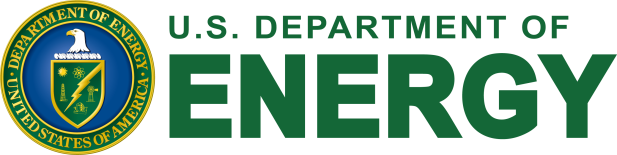 The world-wide particle physics community is watching carefully to see the response of the neutrino community to the opportunity opened by the P5 report.

Decision makers and agency representatives world-wide are prepared to support the Neutrino Community. The P5 report laid out a vision for the science opportunities coming next in the neutrino sector, but did not lay out a detailed plan for how to explore neutrinos. The doorway of opportunity opened by P5 will not stay open long while you debate options. 

Early convergence by the Neutrino Community on a plan forward will be positively received by the rest of the HEP science community, as well as decision makers world-wide.  There is a great deal of work to do to develop a solid, reviewable plan that will stand up to scrutiny from your peers. We are far from where we need to be in order to be sure to collect the financial support needed. Developing and executing the plan  needs to be the focus rather than how long it may take to complete the LBNF experiment, which will happen as soon as resources are found – there is no preset schedule. 

In the US, Congressional staff are watching the process closely, and have high expectations that the HEP community will support the P5 plan (2200 signatures can’t be wrong…) - the response of the Neutrino Community is a big part of how support will be measured by Congress

                                   We “ain’t got time to bleed”